Jean monnet module  – Doha courses on European union law – SPRING 2021Prof. Francis Botchway (Sir William Blair Chair)
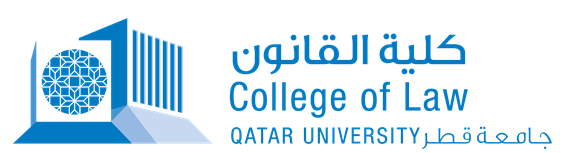 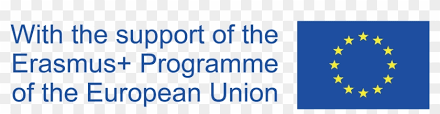 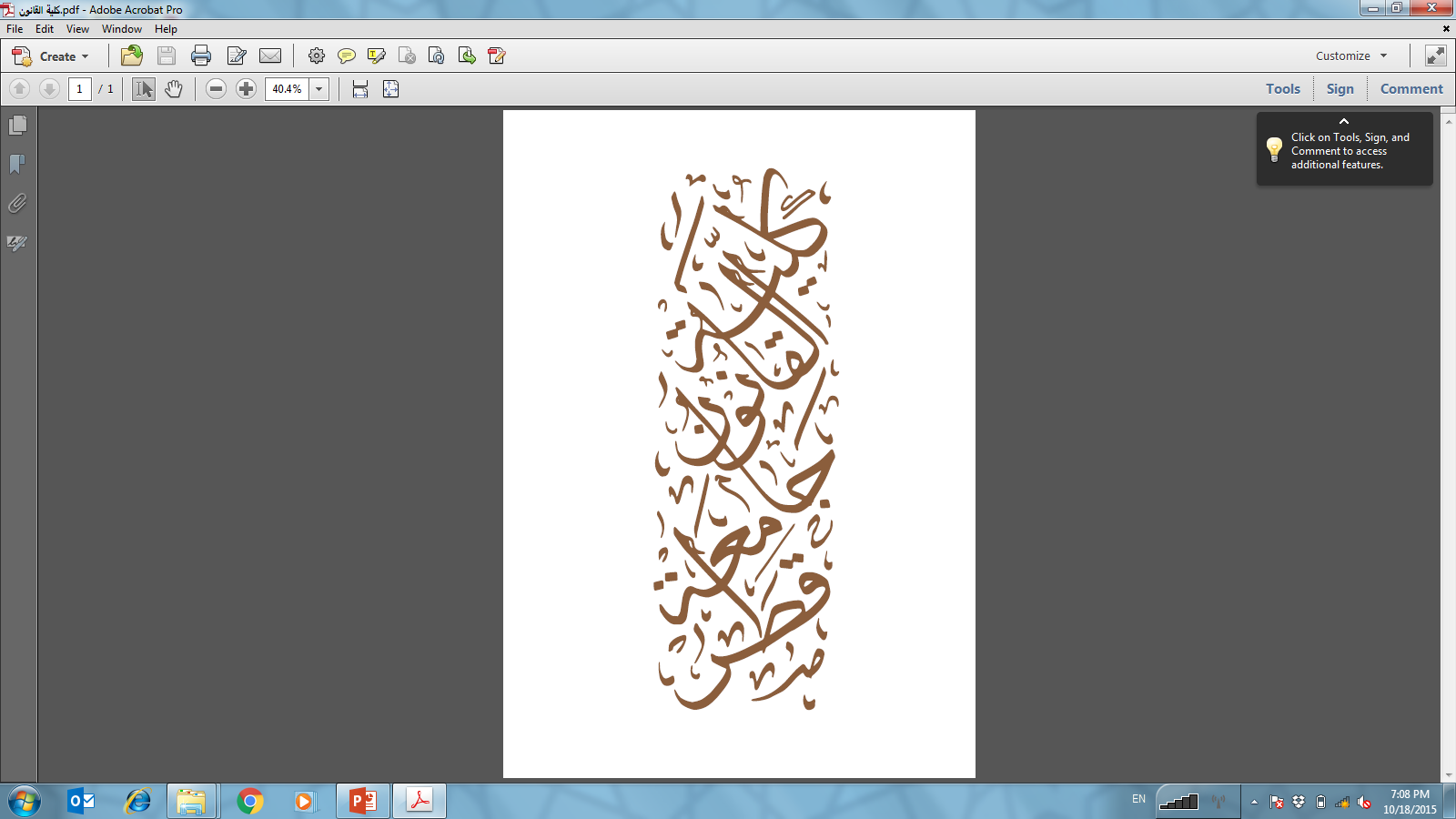 WELCOME TO THE COURSE
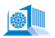 Instructor
Prof. Francis Botchway,  Sir William Blair Chair in ADR, College of Law, Qatar University
Ph.D. – University of Manchester, UK.
LL.M. – Harvard Law School, USA.
LL.M. – Dalhousie Law School, Canada.
LL.B./B.L.  – University of Ghana Law School.
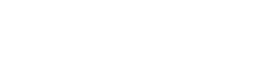 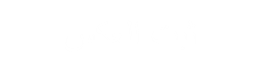 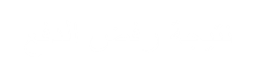 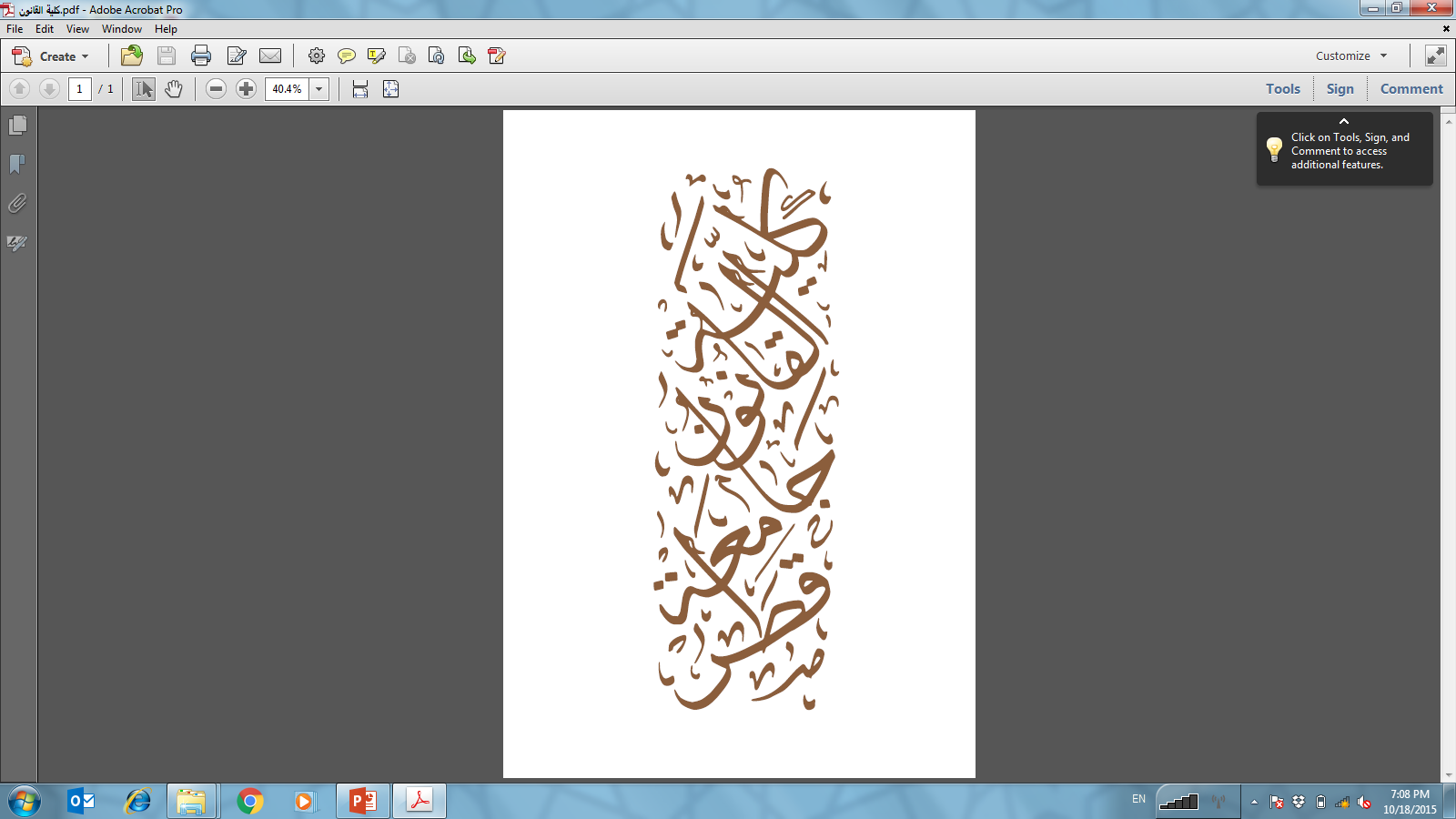 WELCOME TO THE COURSE
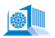 Contact Details
Email:fbotchway@qu.edu.qa
Office: College of Law Building I09, Office B359
Office Hours: Monday, 11:00AM – 1:30 PM
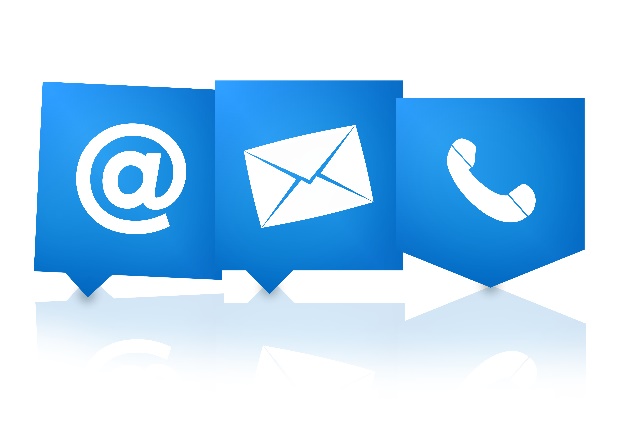 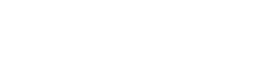 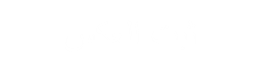 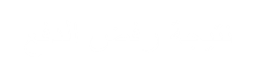 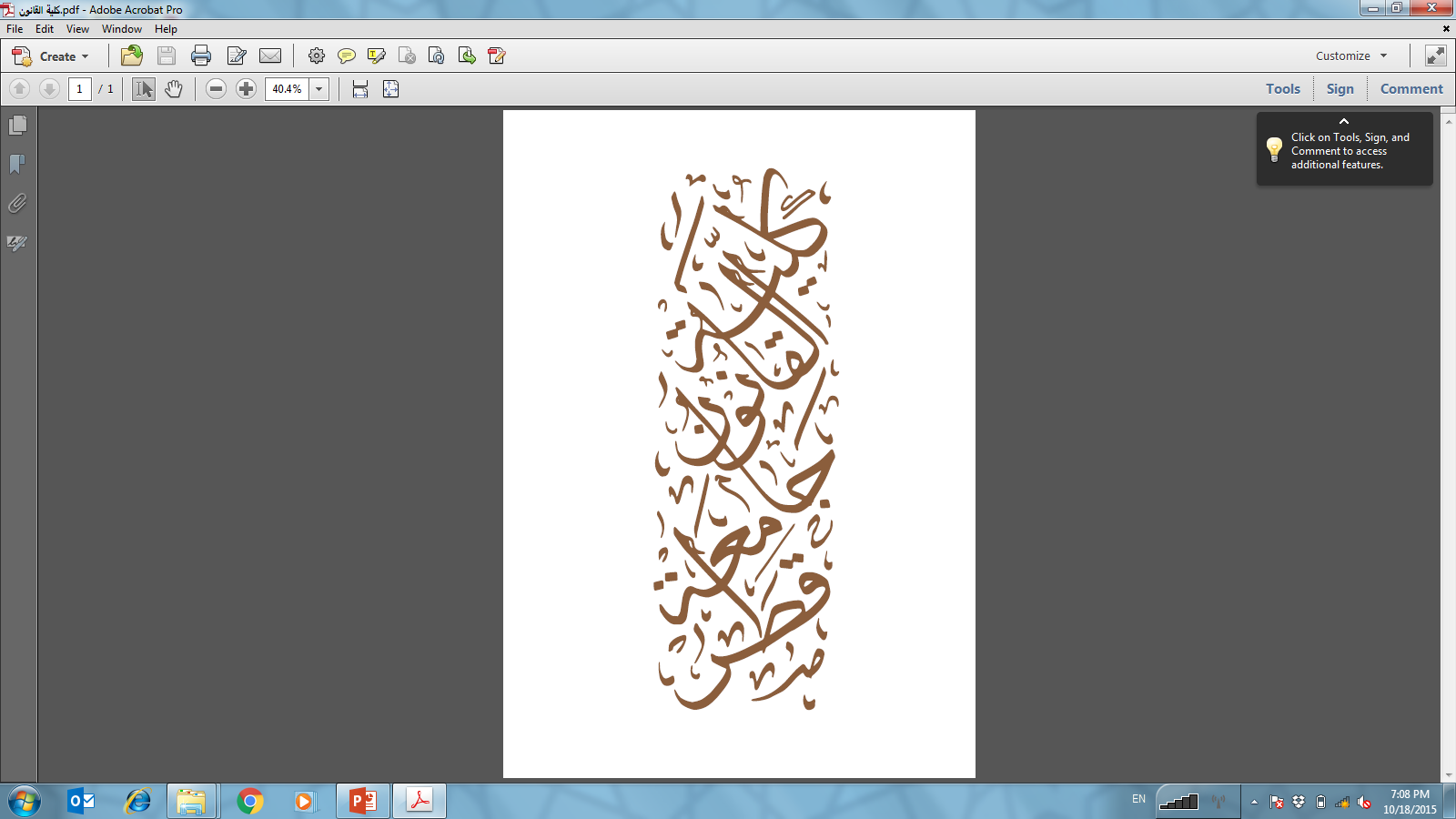 WELCOME TO THE COURSE
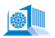 Course Information
Class Days: Tuesday and Thursday
Class Time: 7:00 PM – 8:30 PM
Classes will be held in person in the auditorium of I09
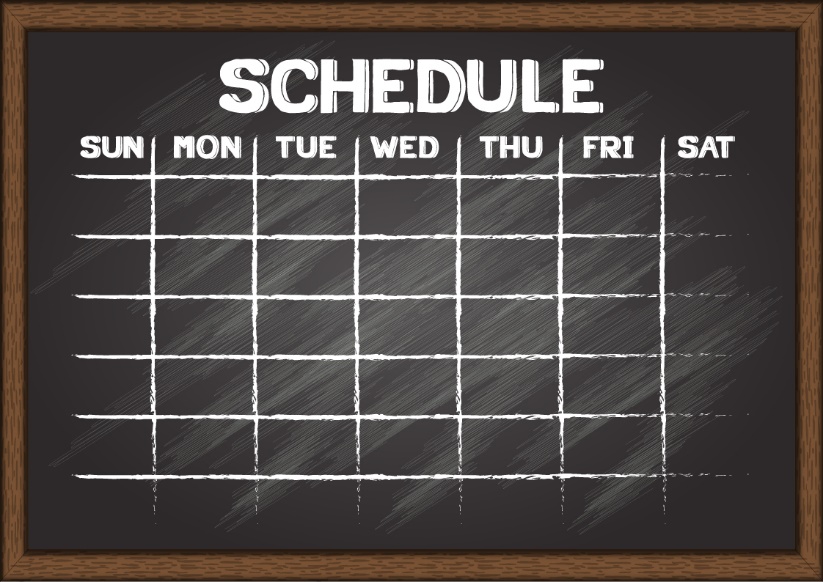 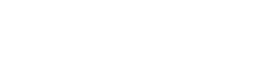 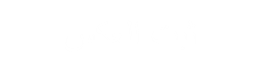 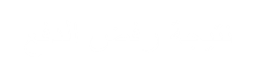 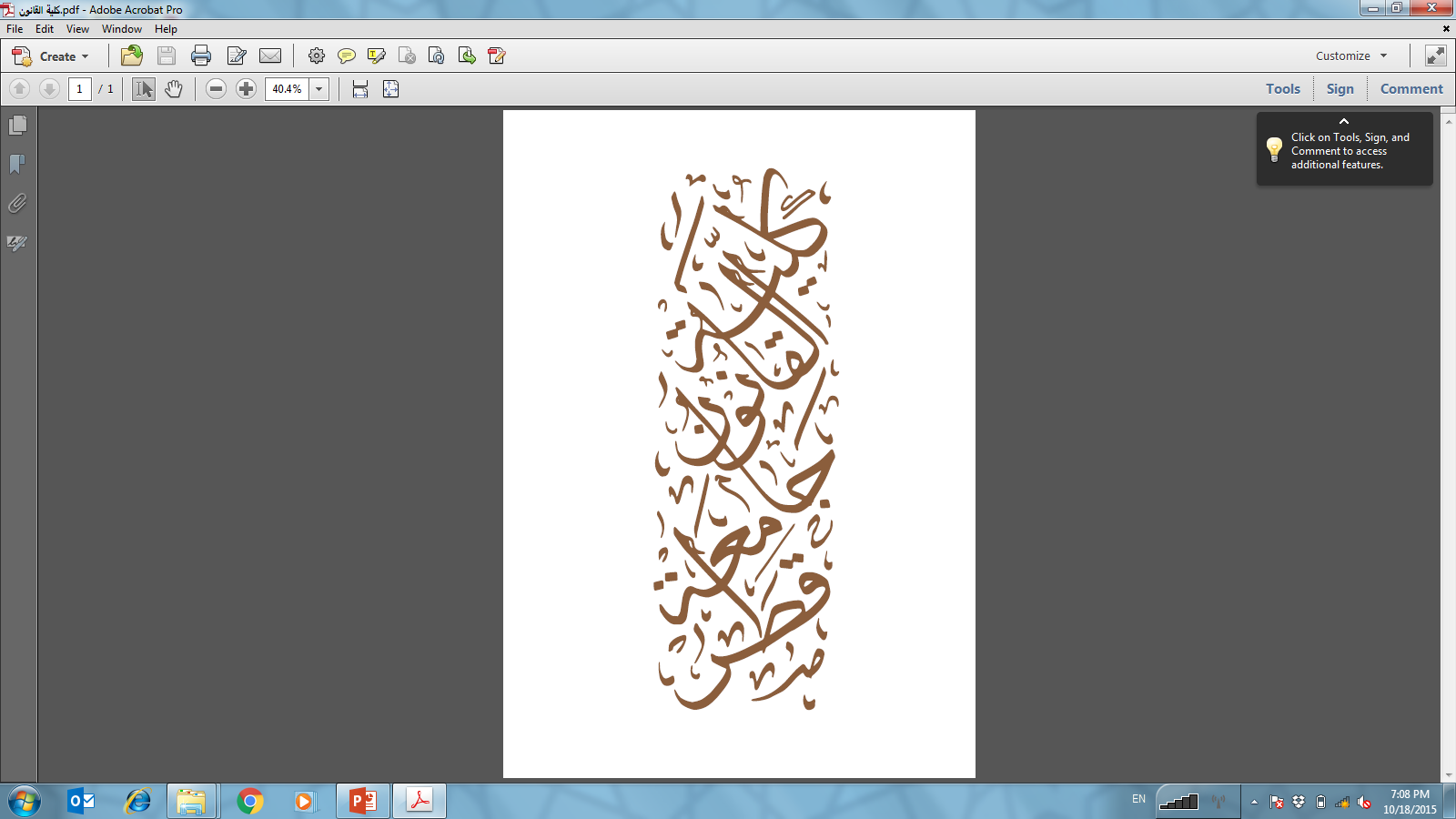 Students
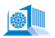 Students

What is your background?

Why did you choose this course?

What are your expectations for this course?
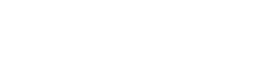 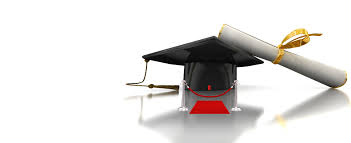 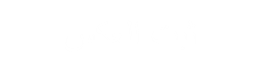 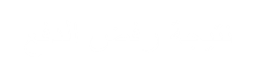 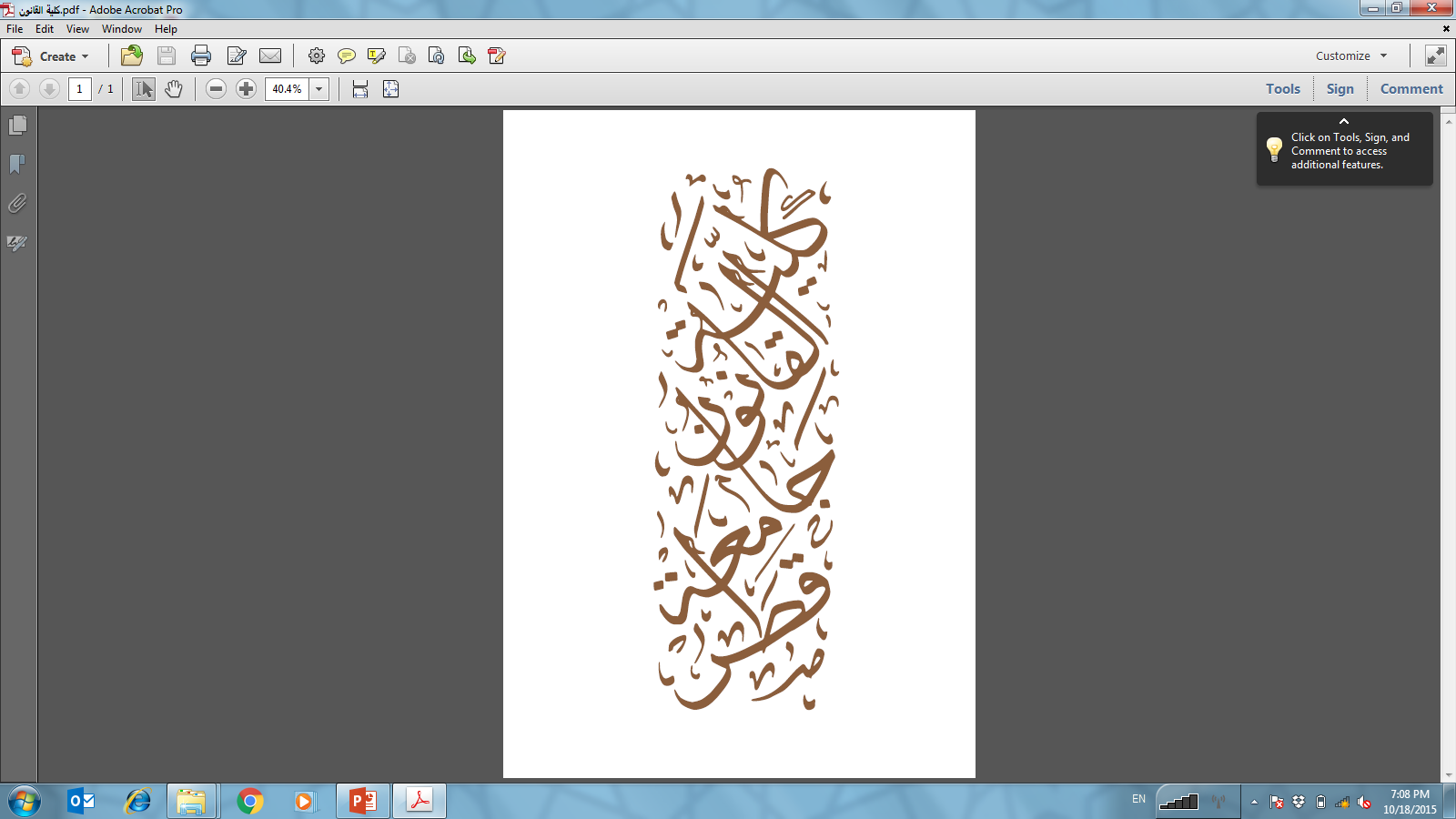 Course 1: Why study EU LAW in Qatar?
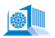 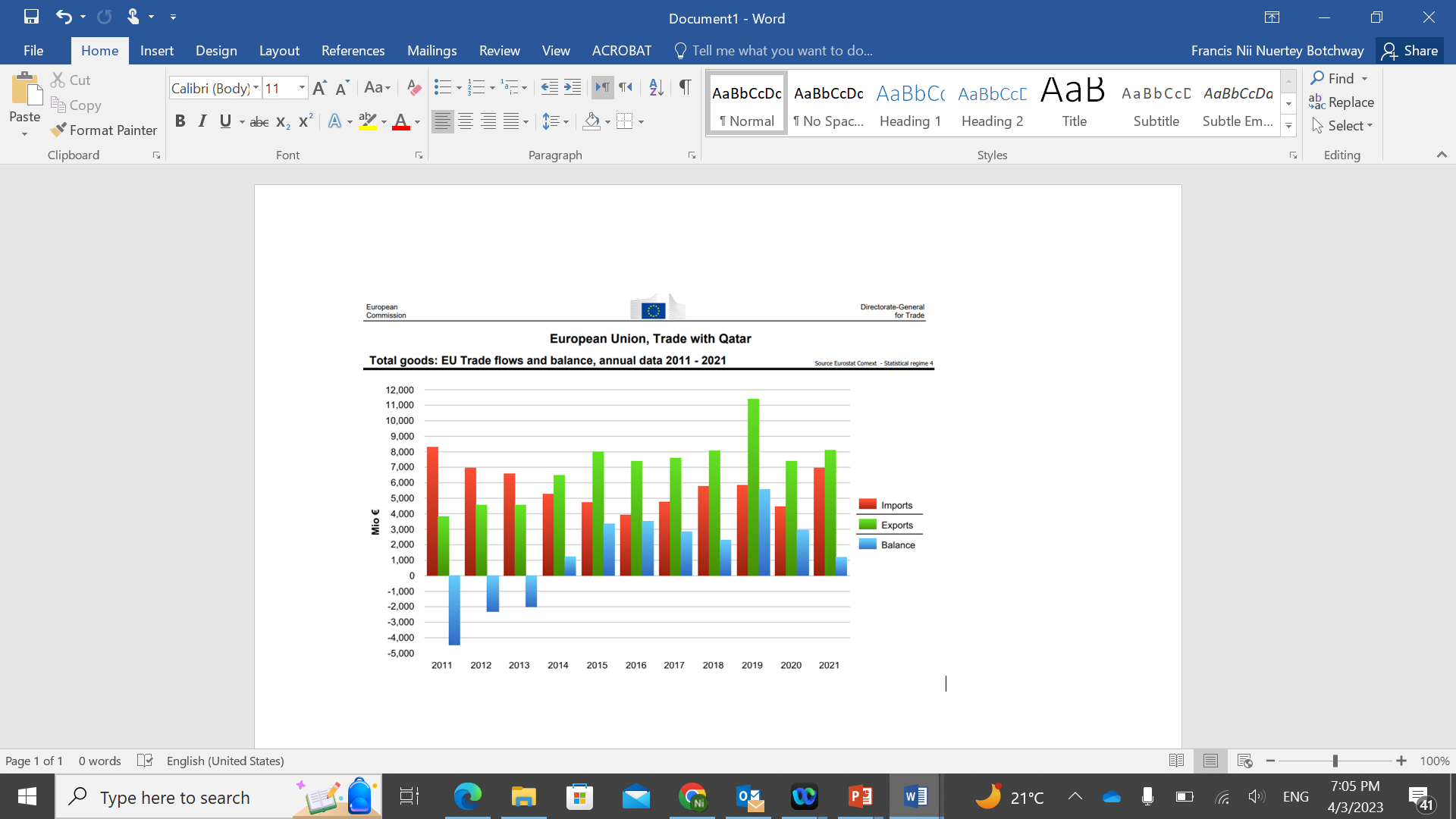 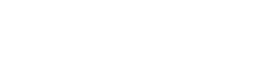 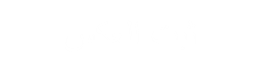 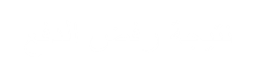 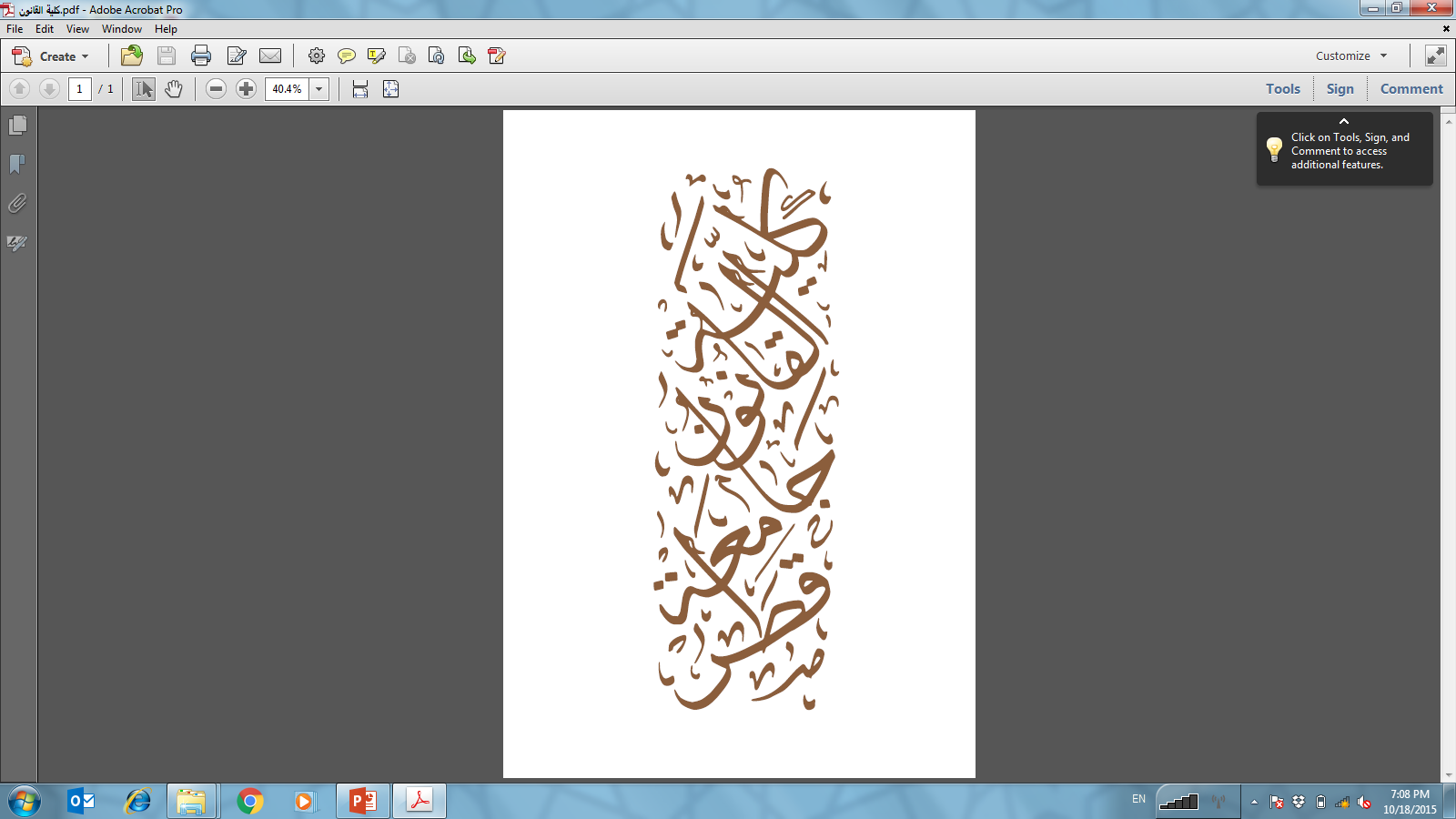 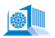 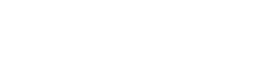 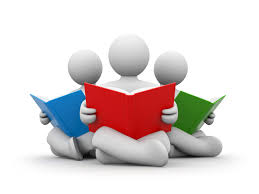 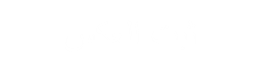 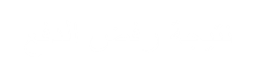 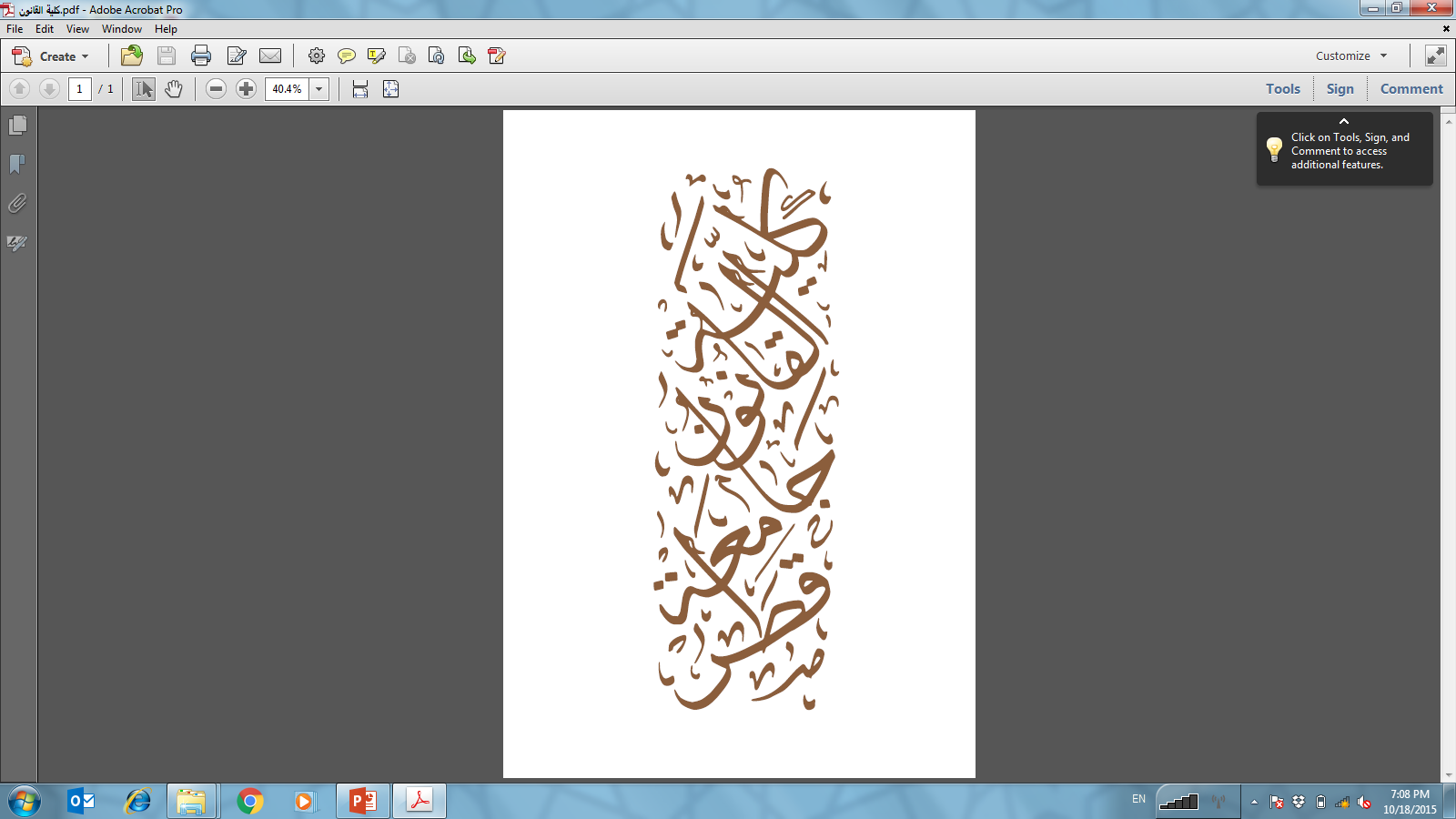 I. Historical Background and Development of the Case Law
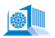 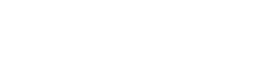 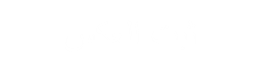 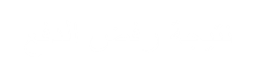 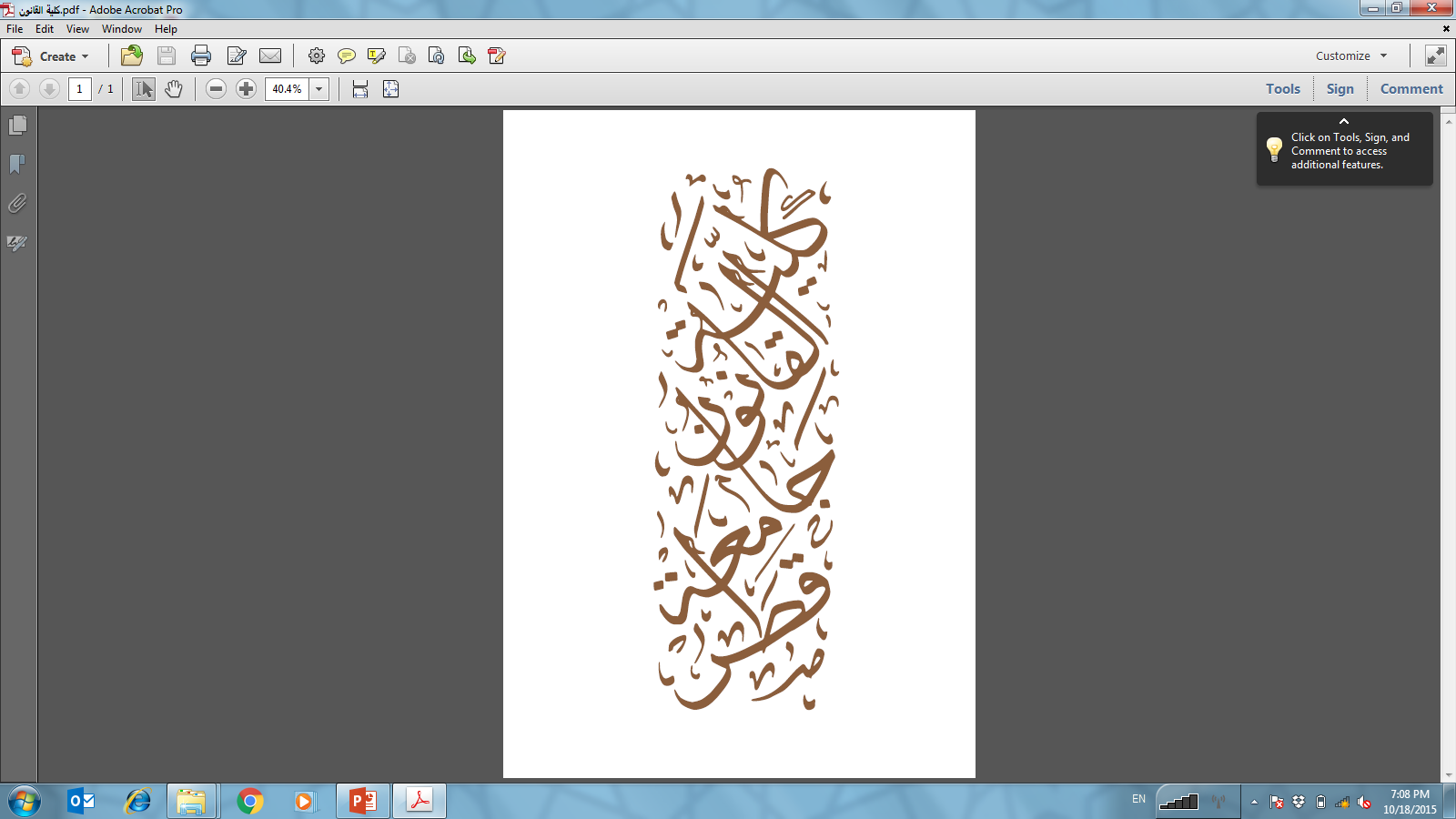 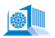 Political Relations (Qatar and EU roles in the middle-east)

Social and Cultural relations (tourism, etc).

Sports (Qatari ownership of PSG, Manchester United ?)
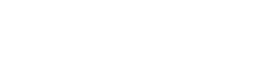 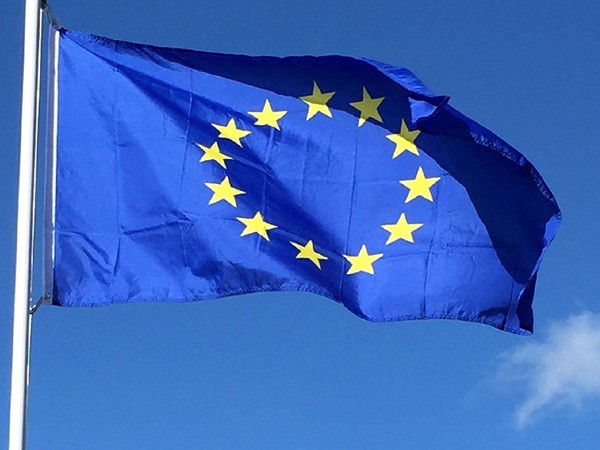 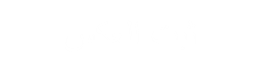 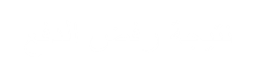 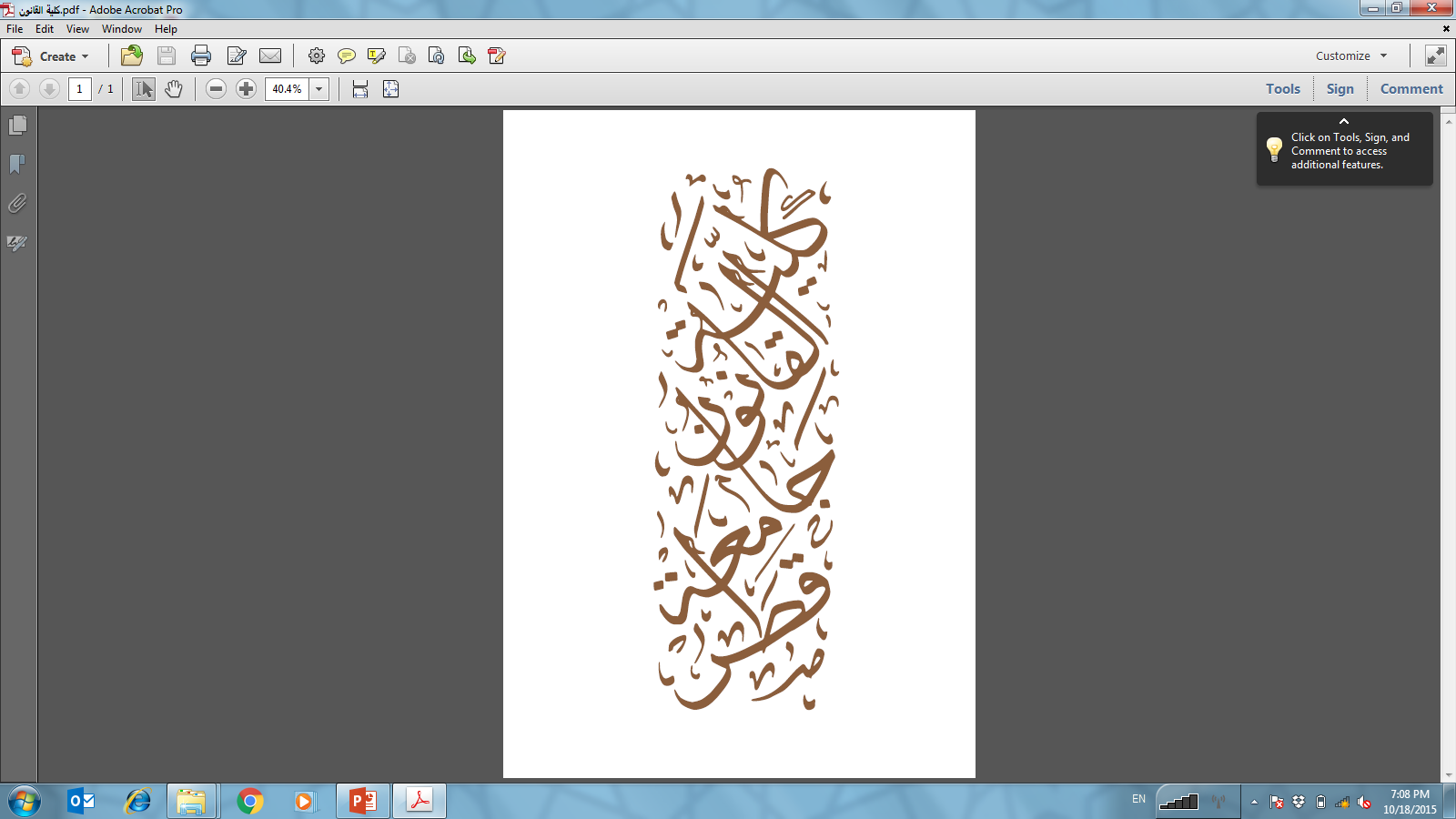 EVOLUTION OF EU -EARLY EFFORTS
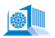 Holy Roman Empire

Governed by the Pope and Ecclesiastes
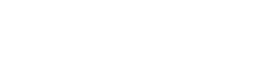 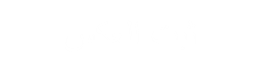 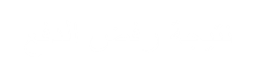 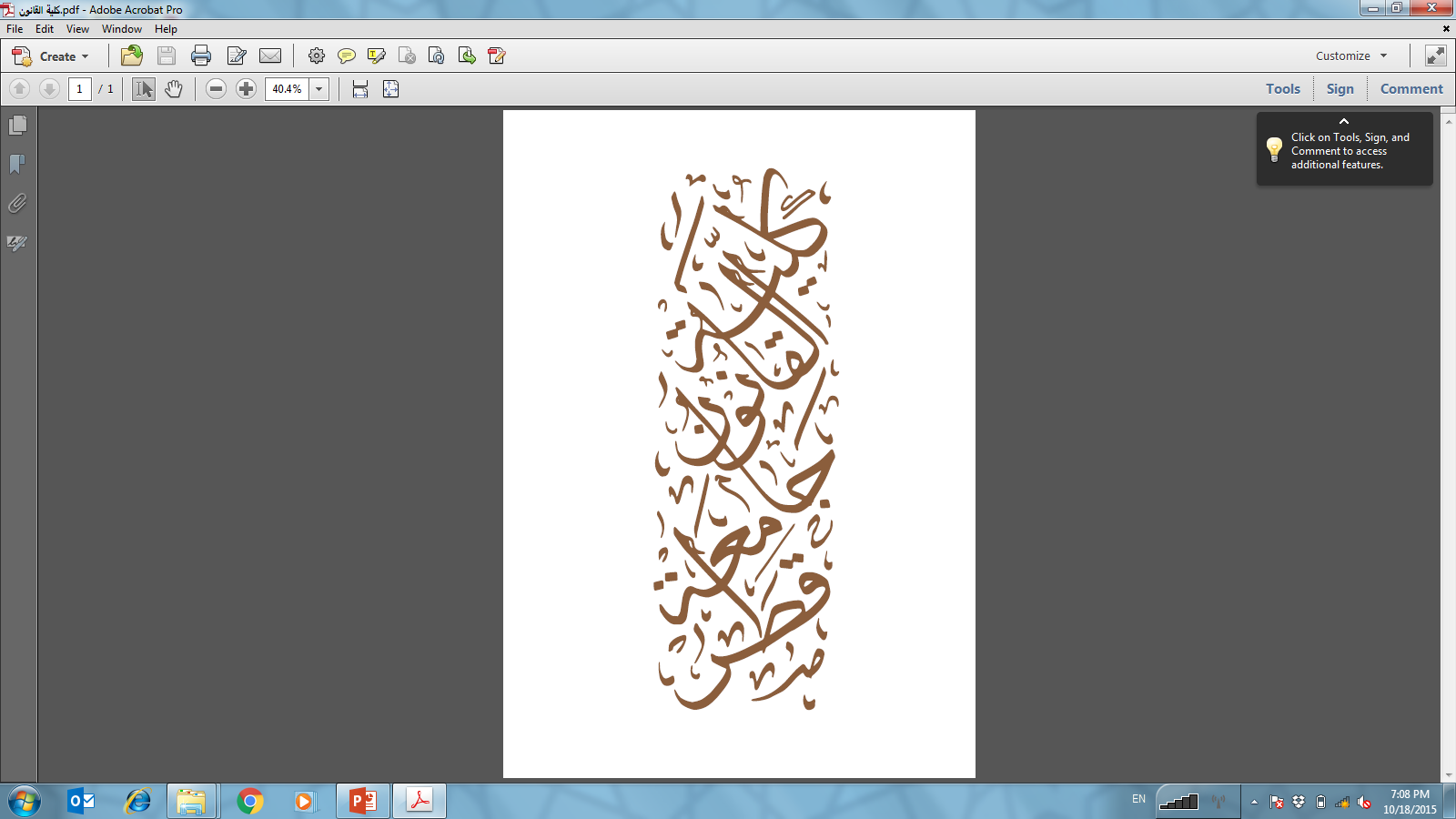 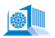 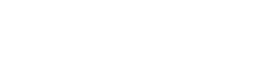 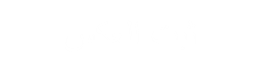 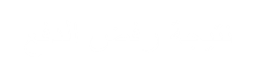 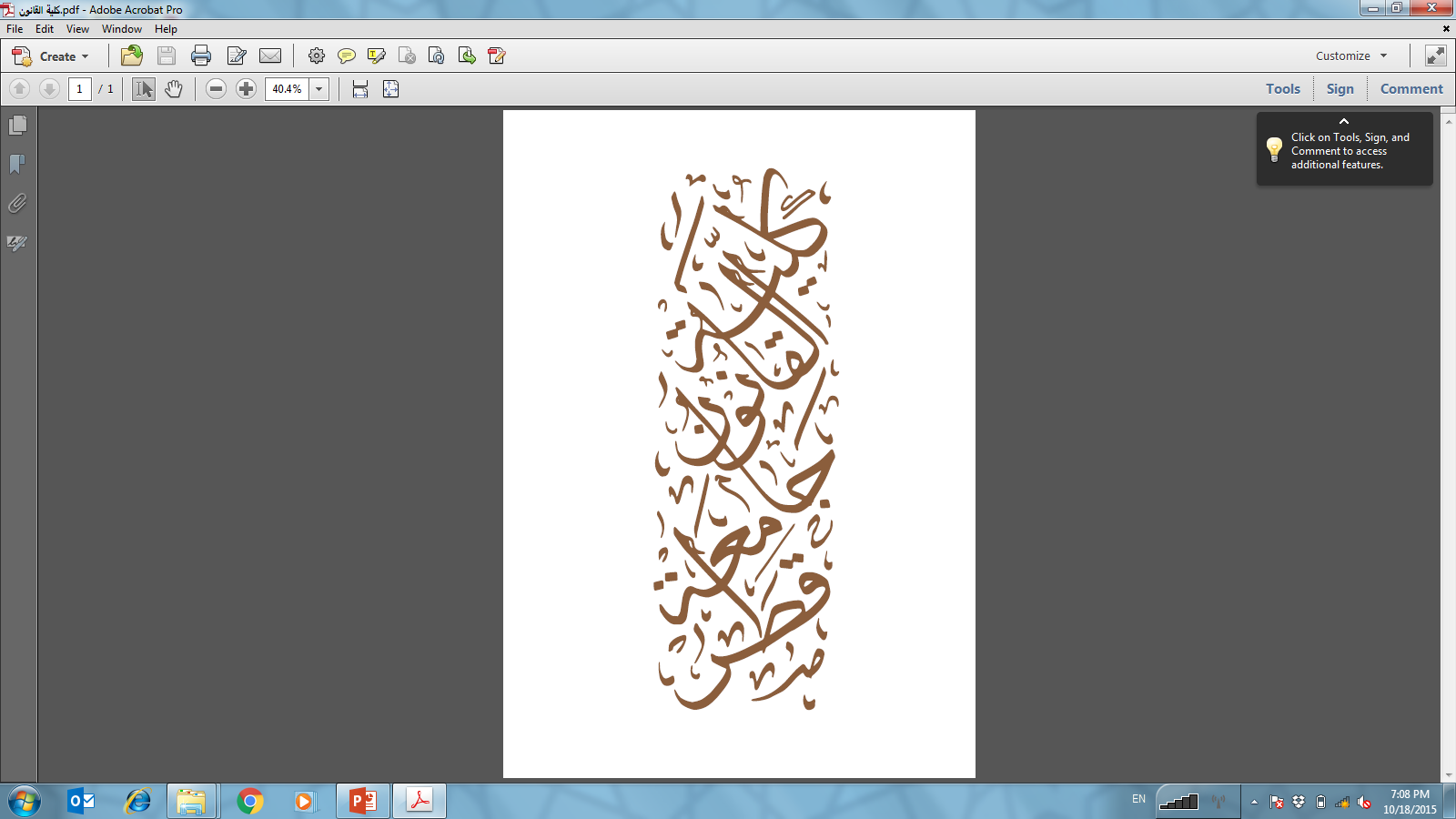 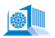 Religious Wars – Alexander the Great

Peace of Westphalia in 1688

Napoleonic Wars

Nazi War

Marshall Plan
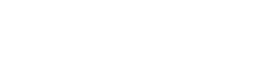 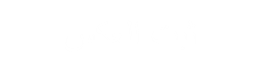 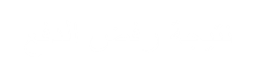 Questions?
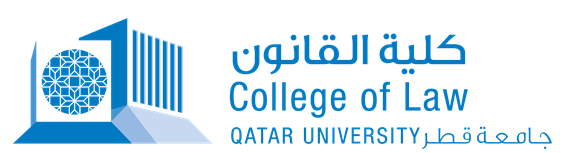 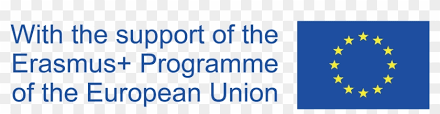